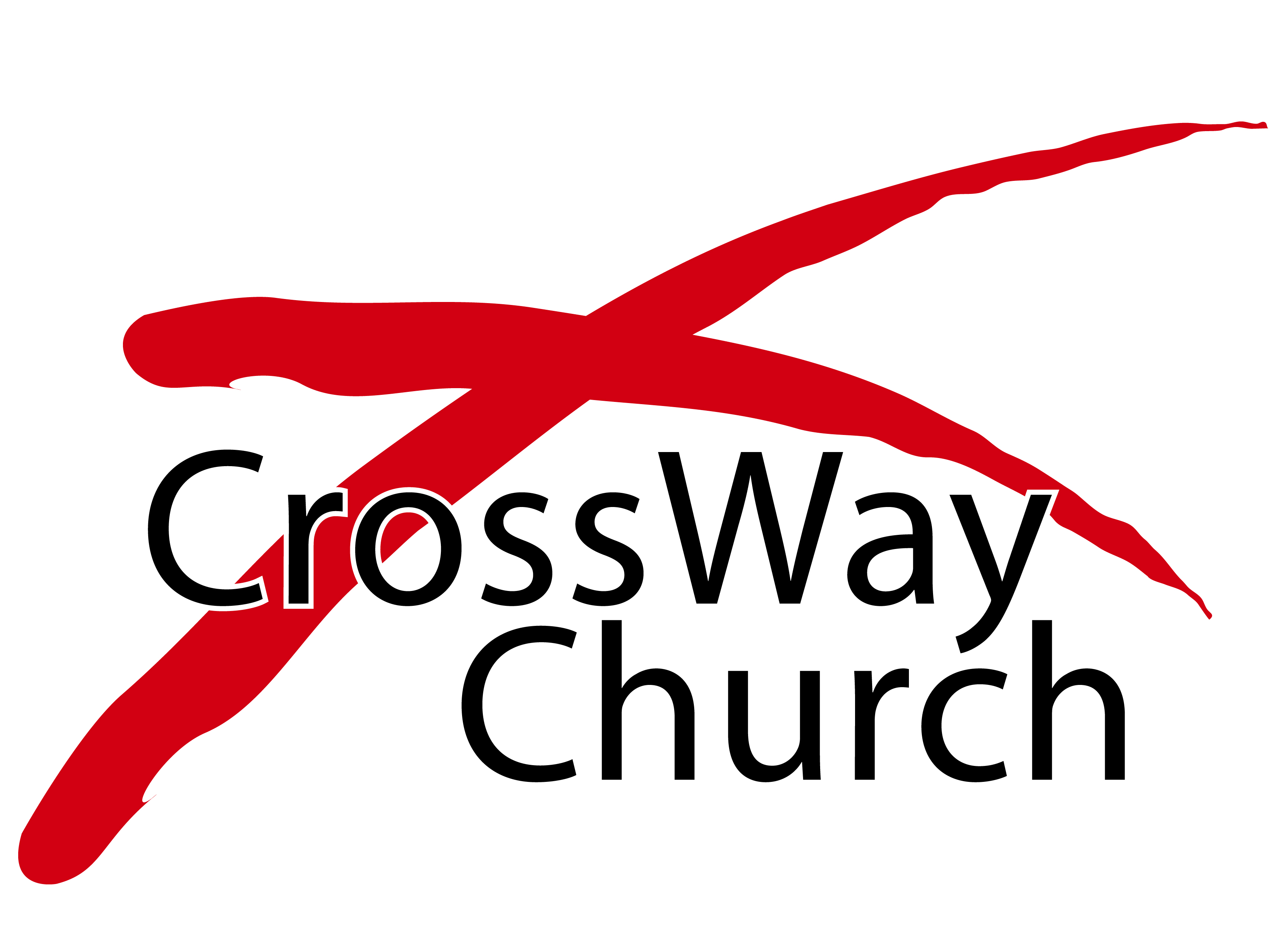 A Mother’s High Calling
A Special Mother’s Day Message
Selected Scriptures
© May 12, 2019
 Pastor Paul K. Kim
MOTHERHOOD IN TODAY’S CHANGING PERSPECTIVE
Question #1: Is it a burden or sacrifice imposed by patriarchal society?

Question #2: Is it a hindrance to a woman’s career advancement or self-actualization?

Question #3: Is it a role filled with unachievable expectations in the real world?
MOTHERHOOD IN GOD’S UNCHANGING PERSPECTIVE
15 “Can a woman forget her nursing child,    that she should have no compassion on the son of her womb?Even these may forget, yet I will not forget you.16 Behold, I have engraved you on the palms of my hands;    your walls are continually before me.”
Isaiah 49:15-16

GOD’S PERSPECTIVE: Unlike the changing world, God’s perspective holds motherhood [mother’s love/role] in such high esteem.

ALIKE: Mother’s love is like God’s undying love. Hence, a mother’s high calling begins with loving her children with her “innate” motherly love. 

UNLIKE: Yet, even when mother’s innate love fails, God’s love never fails. Hence, a mother’s high calling also involves leading her children to be shaped by God who loves him/her far beyond her motherly love.
MOTHERHOOD IN GOD’S UNCHANGING PERSPECTIVE
Who were behind these godly leaders in the Bible? 
Godly mothers who loved their children beyond their motherly love.

Jochebed – Mother of Moses
Hannah – Mother of Samuel
Bathsheba – Mother of Solomon
Mary – Mother of Jesus
Elizabeth – Mother of John the Baptist
Eunice – Mother of Timothy
Lois – Mother of Eunice (Grandmother of Timothy)
THE HIGH/FULLER CALLING OF MOTHERHOOD FOR CHRISTIANS
1)   A mother’s high calling is to impart her faith to her children by modeling  and prayer in everyday life.

3 I thank God whom I serve, as did my ancestors, with a clear conscience, as I remember you constantly in my prayers night and day. 4 As I remember your tears, I long to see you, that I may be filled with joy. 5 I am reminded of your sincere faith, a faith that dwelt first in your grandmother Lois and your mother Eunice and now, I am sure, dwells in you as well.
2 Timothy 1:3-5

This legacy of sincere faith is far more valuable in God’s eyes for growing children—it is ignited by a mother’s modeling and prayer for her children. 
Why? Faith and godliness are more caught than taught. That means our own pursuit of God and godliness as a mom is deeply impactful for the children.
This does NOT mean moms have to be perfect—but to be SINCERE in faith.
3 Older women likewise are to be reverent in behavior, not slanderers or slaves to much wine. They are to teach what is good, 4 and so train the young women to love their husbands and children, 5 to be self-controlled, pure, working at home, kind, and submissive to their own husbands, that the word of God may not be reviled.  Titus 2:3-5
THE HIGH/FULLER CALLING OF MOTHERHOOD FOR CHRISTIANS
2)   A mother’s high calling is to saturate her children with the Word of God from their early childhood.

14 But as for you, continue in what you have learned and have firmly believed, knowing from whom you learned it 15 and how from childhood you have been acquainted with the sacred writings, which are able to make you wise for salvation through faith in Christ Jesus.2 Timothy 3:14-15

Eunice & Lois (mother/grandmother) taught Timothy Scripture from infancy.
It was to intentionally saturate Timothy’ childhood with the Word of God—in a planned way and as a way of everyday life.
If Scripture is indeed God’s inspired Word that supersedes all authorities, this is such a crucial part of a mother’s high calling in following Christ. .
5 You shall love the Lord your God with all your heart and with all your soul and with all your might. 6 And these words that I command you today shall be on your heart. 7 You shall teach them diligently to your children, and shall talk of them when you sit inyour house, and when you walk by the way, and when you lie down, and when you rise. 8 You shall bind them as a sign on your hand, and they shall be as frontlets between your eyes. 9 You shall writethem on the doorposts of your house and on your gates.Deuteronomy 6:5-9
THE HIGH/FULLER CALLING OF MOTHERHOOD FOR CHRISTIANS
3)   A mother’s high calling is to train her children to be godly men/women of God who are equipped for every good work.

14 But as for you, continue in what you have learned and have firmly believed . . . 16 All Scripture is breathed out by God and profitable for teaching, for reproof, for correction, and for training in righteousness, 17 that the man of God may be complete, equipped for every good work. 2 Timothy 3:14, 16-17

We have the most powerful tool given by God in training our children in their spiritual development/readiness for every good work.
This means moms (& dads) must be serious about using this tool for parenting in all aspects of values, worldview, & character.
Hence, a mother’s high calling involves raising godly men & women of God!
O dear mothers, you have a very sacred trust reposed in you by God! He hath in effect said to you, “Take this child and nurse it for Me, and I will give thee thy wages.” You are called to equip the future man of God, that he may be thoroughly furnished unto every good work. If God spares you, you may live to hear that pretty boy speak to thousands, and you will have the sweet reflection in your heart that the quiet teachings of the nursery led the man to love his God and serve Him. Those who think that a woman detained at home by her little family is doing nothing, think the reverse of what is true. Scarcely can the godly mother quit her home for a place of worship, but dream not that she is lost to 
the work of the church; far from it, she is doing the best possible service for her Lord. Mothers, the godly training of your offspring is your first and most pressing duty. Christian women, by teaching children the Holy Scriptures, are as much fulfilling their part for the Lord, as Moses in judging Israel, or Solomon in building the temple.
Charles Spurgeon
THREE PRACTICAL QUESTIONS FOR OUR EVERYDAY LIFE
What one word would you use to describe your mom in honoring her? What are you most thankful for on this Mother’s Day?

In what ways are you convinced more of the high calling of motherhood? How will you encourage and affirm moms at CrossWay?

In what ways will you impart your faith to your children as a mom/dad (or as an uncle/aunt to the children at CW)? What is your first step?
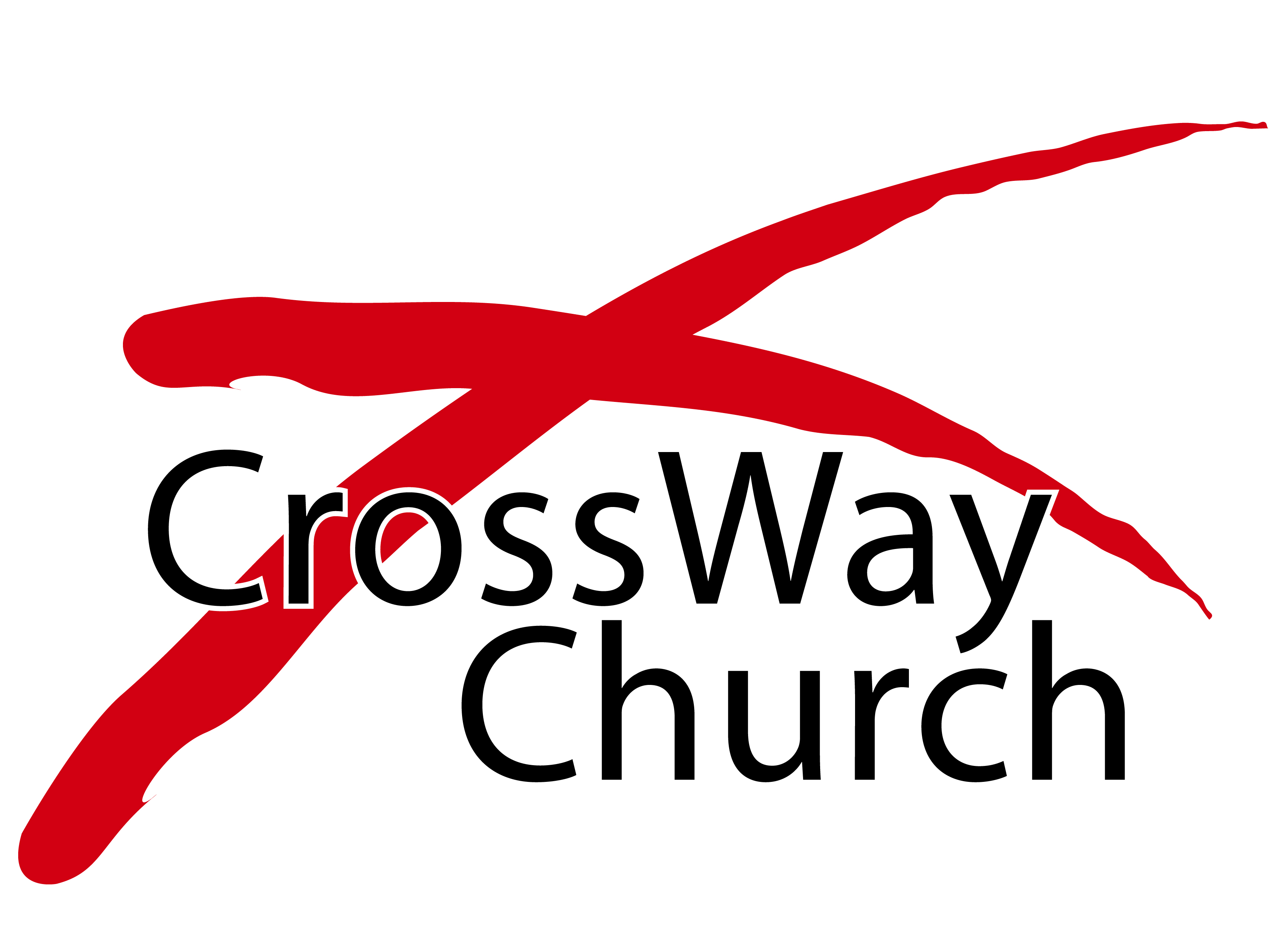